人教版九年级物理（初中）
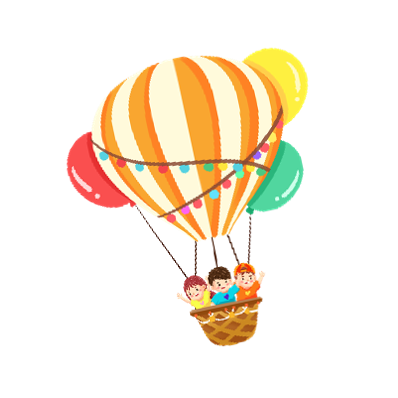 第十三章   内能
第1节  分子热运动
课堂导入
想一想
向空中喷洒几下花露水。问前几排的同学闻到什么？过几分钟，后面的同学也能闻到香味。
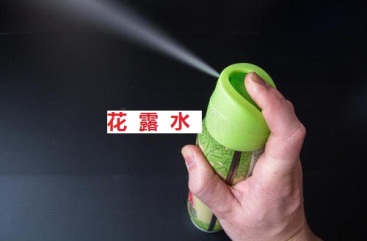 为什么能闻到香水味？
人教版九年级物理（初中）
一、物质的构成
物质是由分子构成的（金属由原子直接构成）
分子的体积非常小，如果把分子看成球体, 分子的直径大约只有10-10米,用肉眼直接看不到。比如，水分子的直径：4×10-10m。
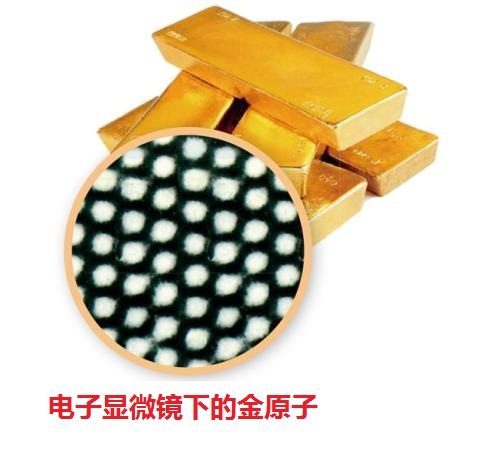 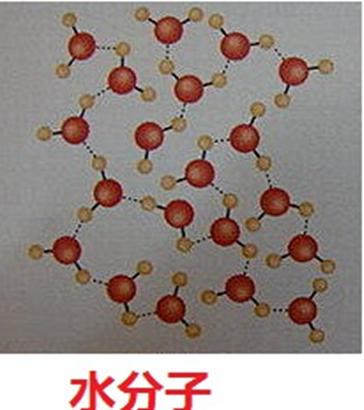 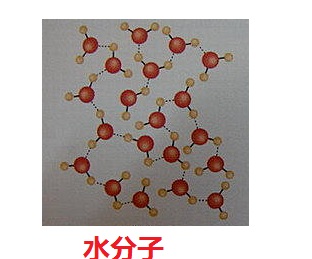 1、扩散
不同的物质在互相接触时彼此进入对方的现象
问题：这么多的分子，在物体内是什么状态？
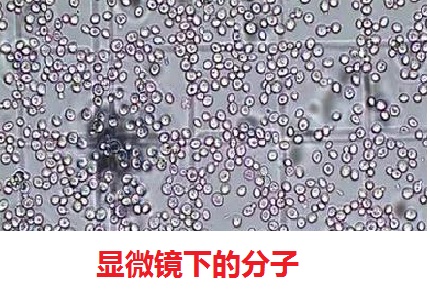 我们不能用肉眼直击观察到分子，但是可以通过宏观的现象间接判断分子的状态---扩散
演示实验：气体的扩散
在装着棕色二氧化碳气体的瓶子上面，倒扣一空瓶子，两瓶口相对，中间用玻璃板隔开，抽调玻璃板后，几分钟后，两个瓶内气体混合在一起，颜色变得均匀。
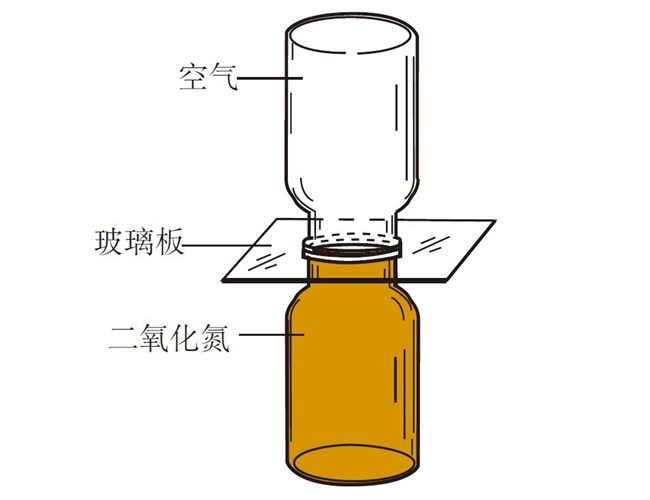 讨论
（1）装二氧化碳的瓶子放在玻璃板上面行不行？
（2）这个实验说明了二氧化碳的分子是什么状态？
2、液体的扩散
问题：液体间能不能发生扩散呢？
在量筒中装入一半清水，用细管在水的下面注入硫酸铜的水溶液，硫酸铜溶液的密度大。会沉在量筒的下部。
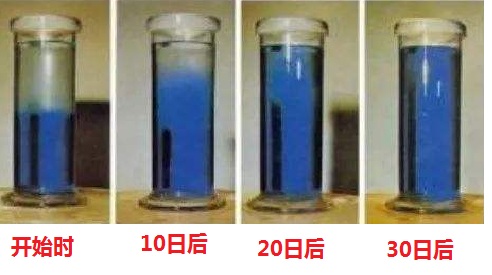 讨论
（1）为什么把硫酸铜溶液注入在量筒的下部？
（2）实验说明了硫酸铜分子是什么状态？
3、固体的扩散
问题：固体之间可以发生扩散现象吗？
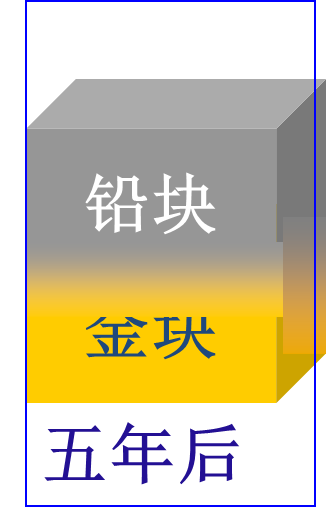 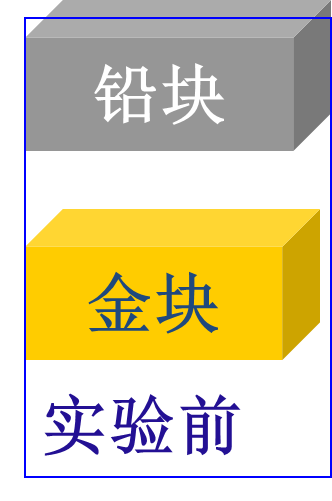 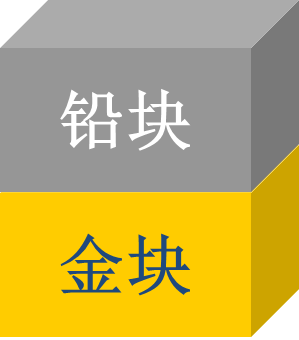 彼此渗入1毫米
叠放在一起
固体之间可以发生扩散现象。
4、结论：
扩散现象表明：
（1）一切物体的分子都永不停息地做无规则运动。
（2） 分子间存在间隙。
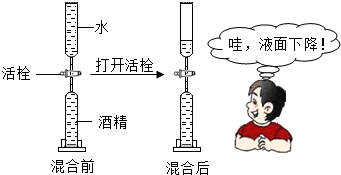 实验证明：酒精与水混合总体积变小。
二、分子热运动
1、演示实验：扩散与温度的关系
把红墨水分别滴入一杯热水和一杯冷水中，过几分钟发现热水中扩散的快。
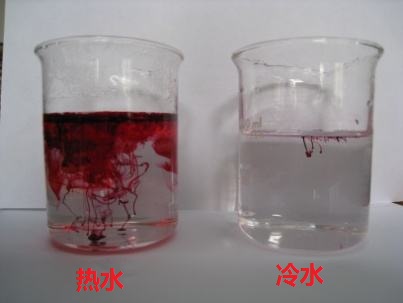 结论：温度越高，分子运动越剧烈。
问：温度表示物体的冷热成都程度。
从微观的角度看，温度的含义？
二、分子热运动
2、分子热运动
因为分子运动快慢和温度有关，把分子的无规则运动叫做分子的热运动。
讨论：
腌咸菜和炒菜，哪种情况咸的更快一些?
点拨：
因为炒菜时温度高，盐分子运动剧烈，扩散的快。所以炒菜时咸得更快。
三、分子间的作用力
问题：既然分子在运动，通常固体和液体中的分子为什么没飞散开？而保持一定的体积呢？
1、演示实验：铅的分子引力
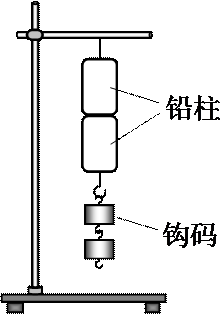 把两个铅柱的地面用小刀削平。然后紧紧压在一起。两个铅柱结合在一起。挂上两个钩码。也不会把他们拉开。
说明：铅柱的分子之间存在引力
三、分子间的作用力
2、分子间的斥力
思考：分子间存在间隙又有引力，为什么固体、液体很难被压缩呢？
分子间同时存在排斥力。就像两个用弹簧连着的两个小球，两小球之间弹力的方向由弹簧是被压缩还是拉伸来决定。
三、分子间的作用力
r
3、分子间存在相互作用的引力和斥力。
⑴
“r ”是分子间的平衡距离
⑴分子间距离等于r 时，
L1
⑵
引力和等于斥力
。
⑵分子间距离小于r 时，
还存在引力
表现为斥力，
。
⑶
L2
⑶分子间距离大于r 时，
表现为引力，
还存在斥力
。
L 3 ＞10r
⑷分子间距离大于10r 时，
⑷
引力和斥力都可以忽略
。
距离
分子间引力和斥力的表现与它们的             有关系。
三、分子间的作用力
5．下表归纳了固、液、气三态物质宏观和微观的特性，请完成这个表格。
很小
有
有
有
无
很小
无
无
三、分子间的作用力
固体、液体和气体的分子的不同特点，决定了它们不同的宏观特征。
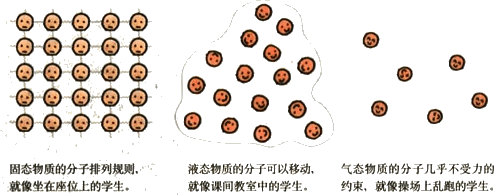 气态物质的分子几乎不受力的约束，可以到处自由移动就像操场上乱跑的学生。
固态物质的分子在平衡位置附近做无规则振动，就像坐在座位上的学生。
液态物质的分子可以移动其他位置，就像课间教室中的学生。
课堂小结
1、一切物质的分子都在不停地做无规则的运动。
分子热
运动
温度越高。分子运动越剧烈
2、分子间有间隙
3、分子间存在相互作用的引力和斥力。
分子间的距离决定分子间作用力
本堂重点：扩散现象   分子的热运动
本堂难点：分子间的作用力
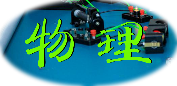 典型例题
（2018•桂林）下列现象中，能说明分子在不停地做无规则运动的是（　　）
A．冬天大雪纷飞	                      
B．桂花香飘满园	
C．成群的蝴蝶翩翩起舞	                     
D．美丽的烟花在空中绽放
B
典型例题
中国古诗词中蕴含了丰富的物理知识，下列说法正确的是(         )A.“月落乌啼霜满天”----霜的形成是凝固现象。B.“雾里山疑失,雷鸣雨未休”----雾的形成是汽化现象C.“遥知不是雪，为何暗香来”---香气袭来是分子的无规则运动
D.“可怜九月初三夜,解似珍珠月似弓”----露的形 成是熔化现象
C
典型例题
如图所示，将两个铅柱的底面削平、削干净，紧紧压在一起，在下面吊一个重物都不能把它们拉开。这个实验事实说明（　　）
A．物质是由分子构成的	       
B．分子在不停地做热运动	
C．分子之间存在引力	     
D．分子之间存在斥力
C
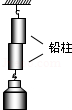 典型例题
液体很难被压缩，主要是因为（    ）
A．液体分子不停地运动                          
B．液体分子间存在引力    
C．液体分子间存在斥力                         
D．液体分子间没有空隙
C
人教版九年级物理（初中）
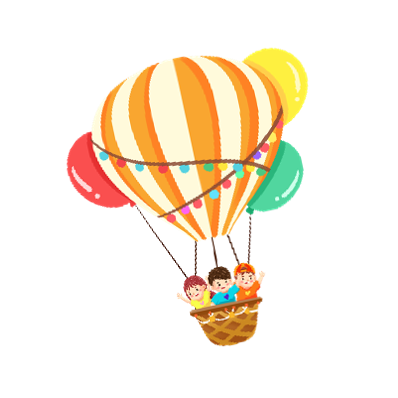 感谢！